Complete the Survey
Click on the survey link:  https://eos.co1.qualtrics.com/jfe/form/SV_88n9W9td0iqMl9j 
Student Login – Access the survey using your student ID
Other Important Notes: 
You can only take the survey once.
You cannot “go back” – Think carefully before submitting your answers.  It is not possible to move backwards/change an answer from a previous page.  
If you’re interrupted while taking the survey, you can log in again and the survey will pick up where you left off.
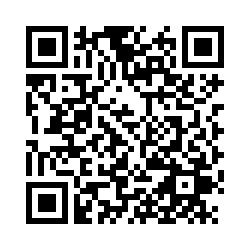 Logon Page for EOS Survey
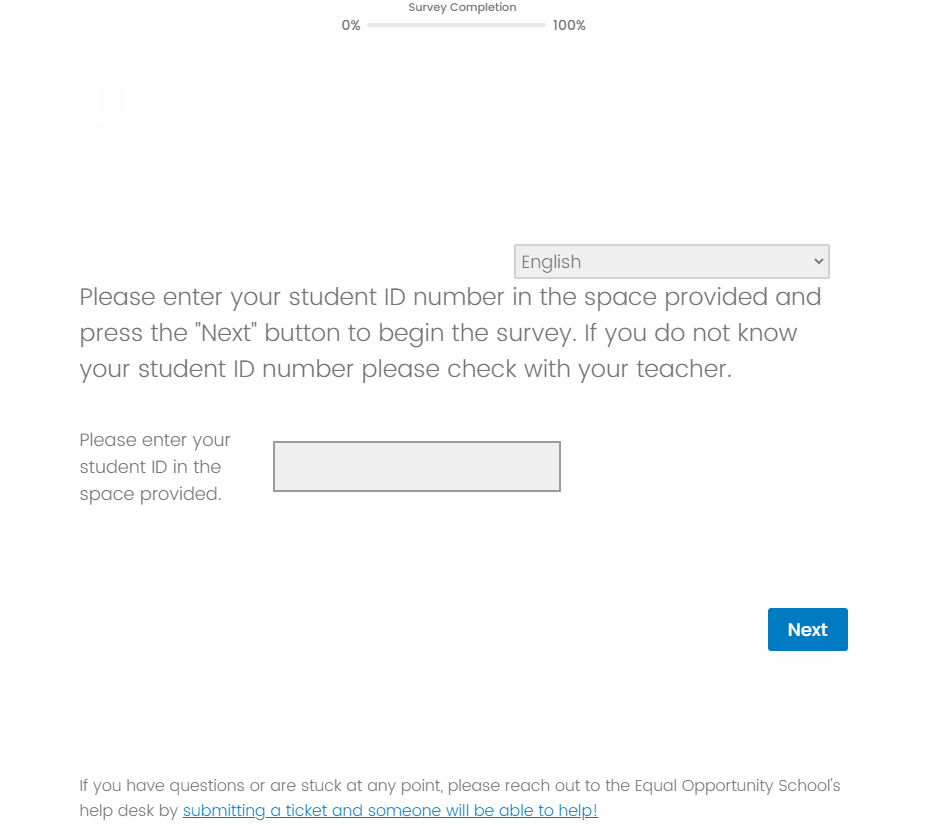 Your Progress
Select Language
Type your student number to login
Link to EOS Help Desk
Click to Start the Survey